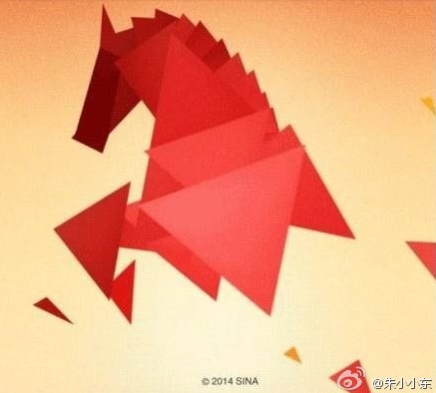 简
历
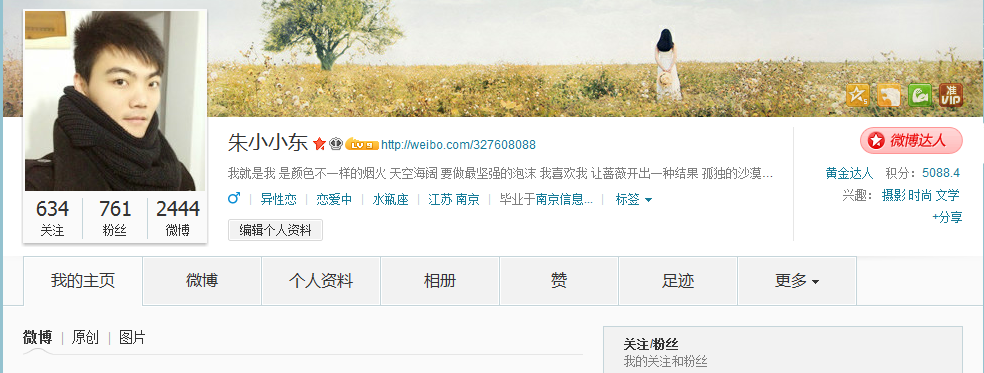 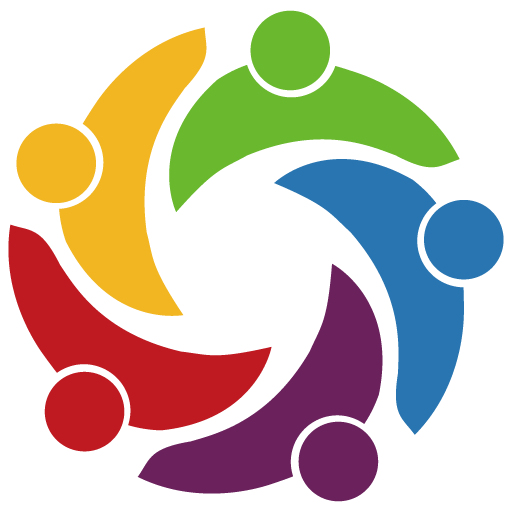 职业圈
文本内容
文本内容
文本内容
标签：
邮箱：XXX@XXX.com
性别：女
地址：北京上海
学历：本科
手机：15960008000
求职意向：
求职岗位：
期望薪资：
工作地点：
工作经历：
2010-2013
@XXX公司   XXX岗位
此处添加详细的工作内容 此处添加详细的工作内容 此处添加详细的工作内容
#工作收获#
此处添加详细的工作收获 此处添加详细的工作收获 此处添加详细的工作收获
2014-2016
@XXX公司   XXX岗位
此处添加详细的工作内容 此处添加详细的工作内容 此处添加详细的工作内容
#工作收获#
此处添加详细的工作收获 此处添加详细的工作收获 此处添加详细的工作收获
教育经历：
2007-2011
@XXX学校   XXX专业
此处添加详细的专业内容 此处添加详细的专业内容 此处添加详细的专业内容
#学习收获#
此处添加详细的学习收获 此处添加详细的学习收获 此处添加详细的学习收获

2007-2008    XXX奖学金
2007-2008    XXX优秀志愿者
2007-2008    XXX商务竞赛冠军
2007-2008    XXX商务竞赛冠军
技能证书：
2009-2011
英语六级   熟练听、说、读、写
计算机二级
人力资源管理师等
技能大PK
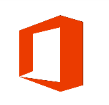 office
80%
熟练度
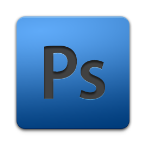 PS
90%
熟练度
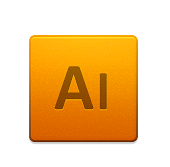 75%
熟练度
AI
自我评价：
2009-2011
此处输入个人自我评价信息  此处输入个人自我评价信息
此处输入个人自我评价信息  此处输入个人自我评价信息
此处输入个人自我评价信息  此处输入个人自我评价信息
此处输入个人自我评价信息  此处输入个人自我评价信息
个人作品展：  点击大图
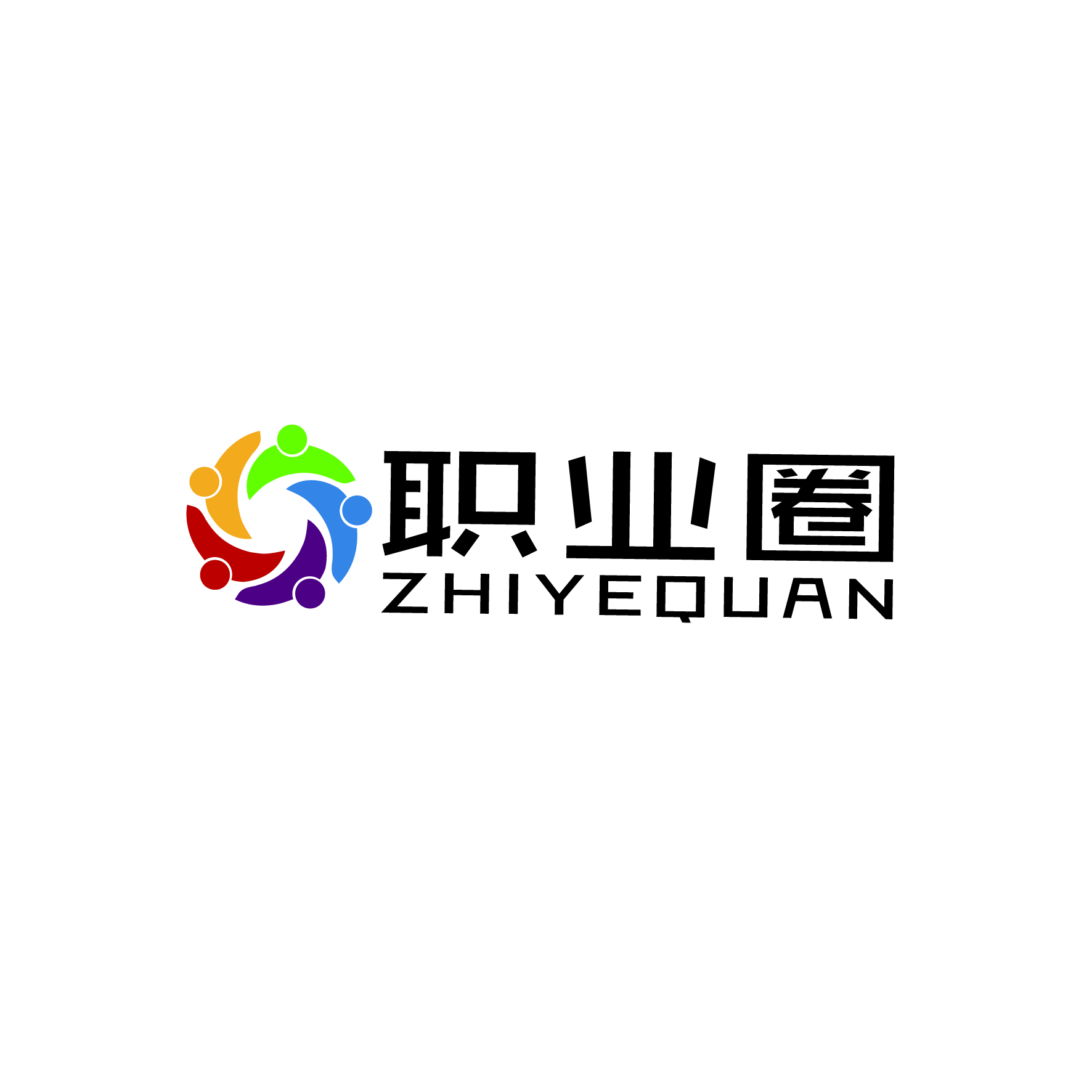 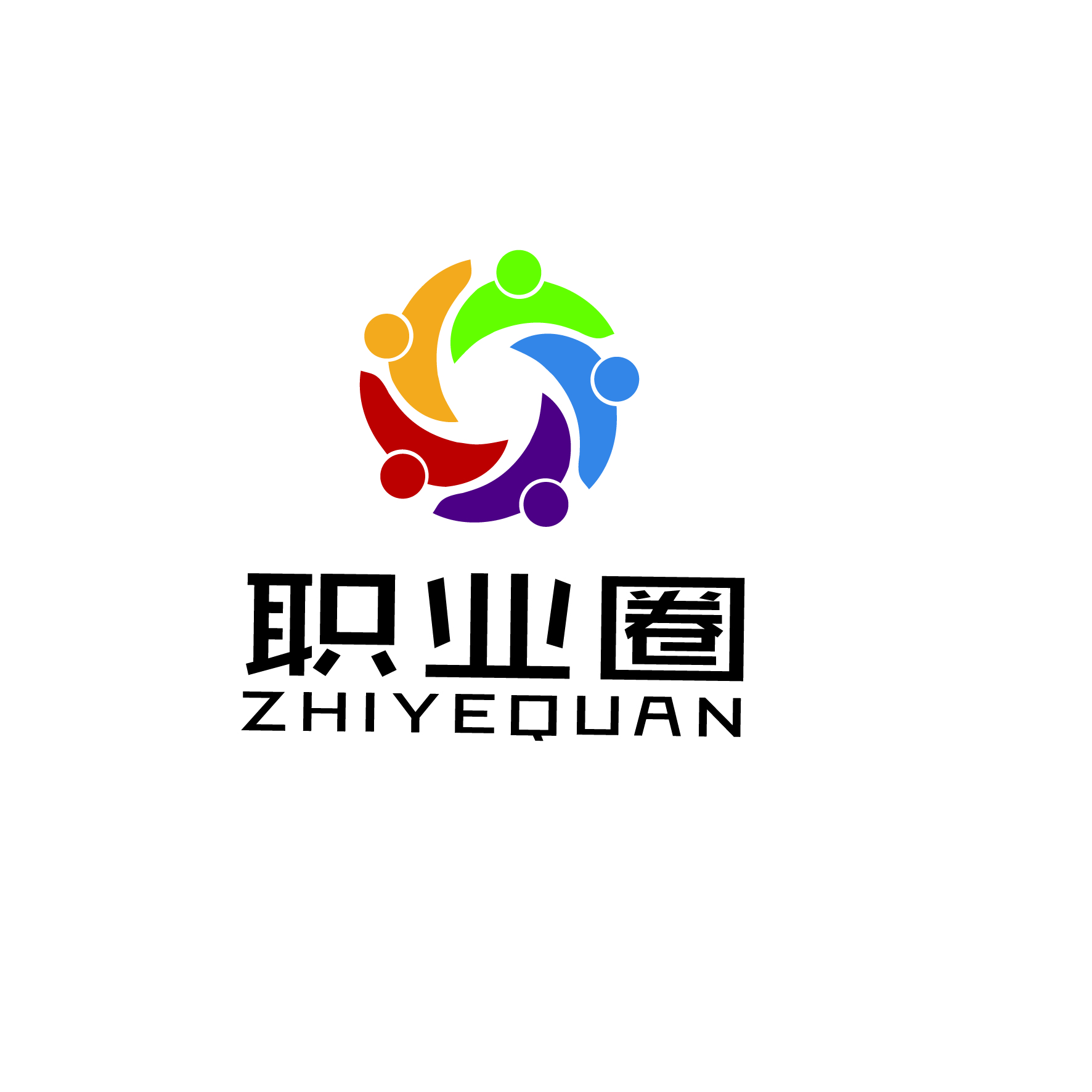 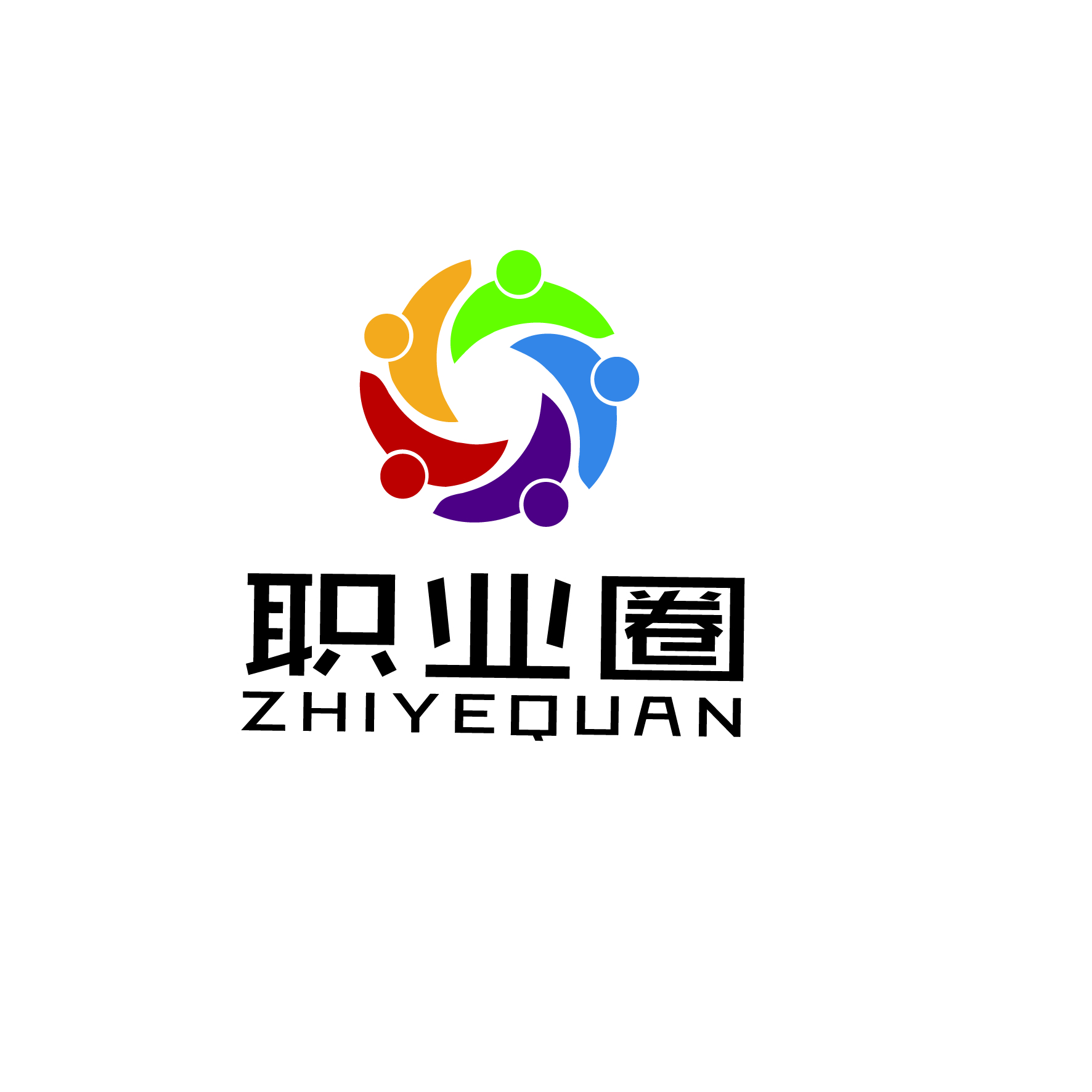 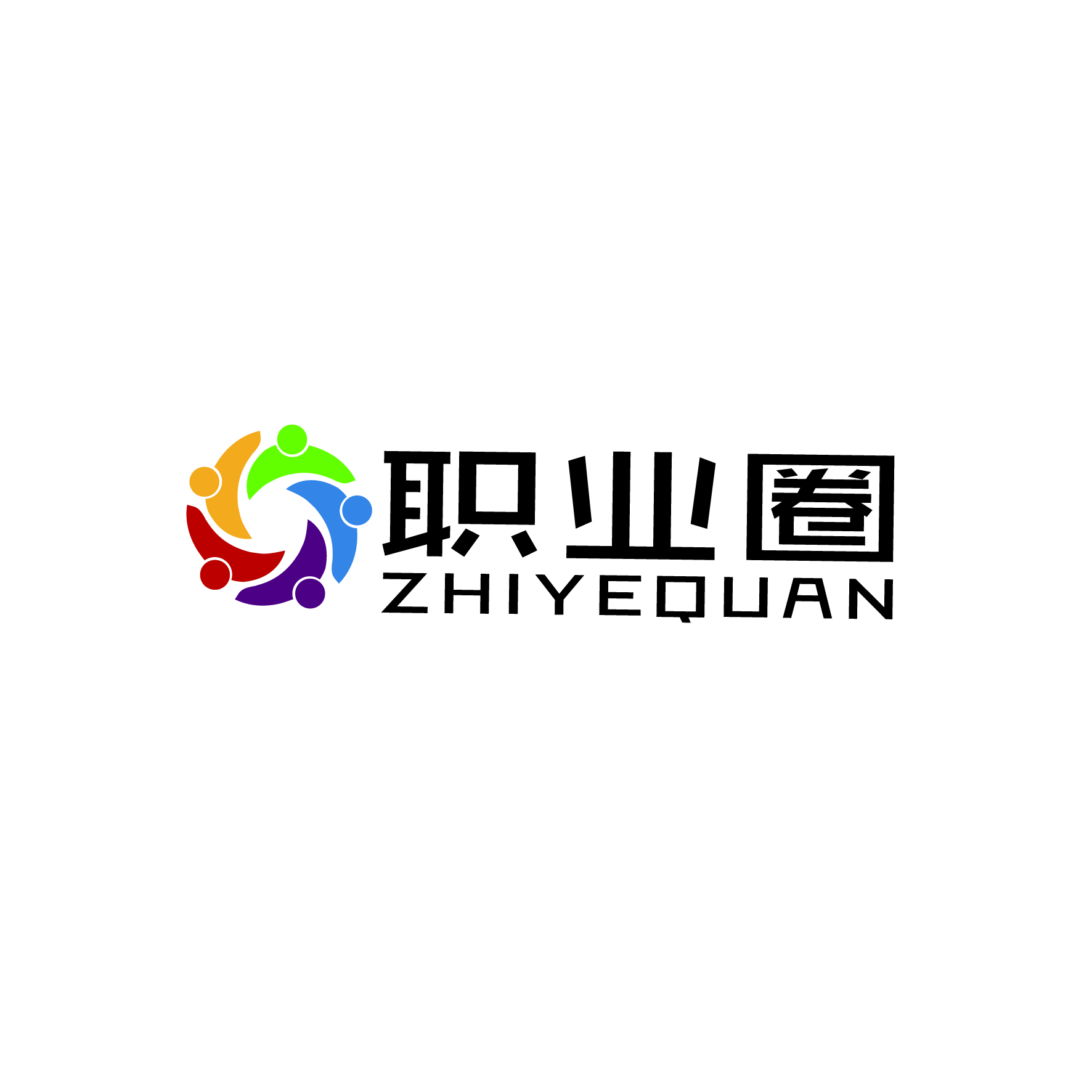 Thank you for your attention